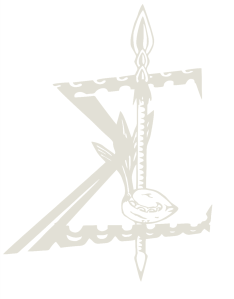 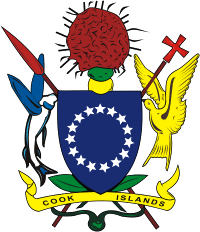 AGRICULTURE CENSUS 2011 Cook Islands MoA Experience
UNFPA/FAO/Paris21/SPC Workshop on 
Integrating Agricultural Census with 2020 round of Population Censuses
Noumea, NEW CALEDONIA, 28 May-1 Jun 2012
Once upon a time......
1988 – First CAF conducted
2000 – Second CAF conducted 
2007 – Draft proposal sent to FAO 
2009 – Request submitted to FAO 2010 – Emailed FAO for guidance and advice
2010 – Updated proposal resubmitted to FAO
2010 - MoA secures budget support from Government
TIME WAS OF THE ESSENCE.......
[Speaker Notes: proposal drafted and interest registered with FAO for technical support to conduct the Census
with timelines to conduct CAF in September. Timing was all wrong
We took up our responsibility – to start the process on the understanding that there was funding forthcoming 
Time lags for all parties and processess were challenging
One thing remained constant : David]
Agriculture challenges
Time had passed : Everyone (key) had moved on....
No resources left : Remnants of a decade gone
Commitment – at the highest level weak
No plan in place : to guide us 
Lacked capacity – technical and human capital.......SO WHAT???
Expectations...
Funding was forthcoming from FAO
TA was forthcoming from FAO & & &
We were going hand in hand with NSO!  INTEGRATION....
We HIT the proverbial GROUND running without any brakes......Taggy will elaborate, David will elucidate.....
[Speaker Notes: Taggy will allude to the process of this experience.
David will share his experience also as i feel that alot of his expertise salvaged alot of what was missing in the process.  Unlike everything however, the process was not perfect]
Integration learning curve
SHOULDA, COULDA, WOULDA 
IF ONLY situations
Teamwork and persistence, pestering is a MUST to get things going.  Same outlook, shared vision and goodwill will see integration a reality.